WP5 
Developing and Valuing Climate and Information Services
Lead: Mark R. Payne (Technical University of Denmark) and Kathrin Stephen (IASS
Presenter:  Mark R. Payne (Technical University of Denmark)
Our Climate and Information Service Case Studies
Tourism
Shipping
Heatwaves
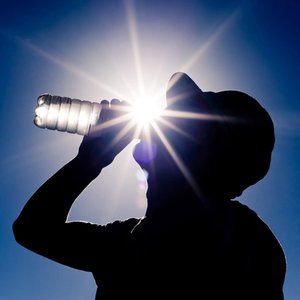 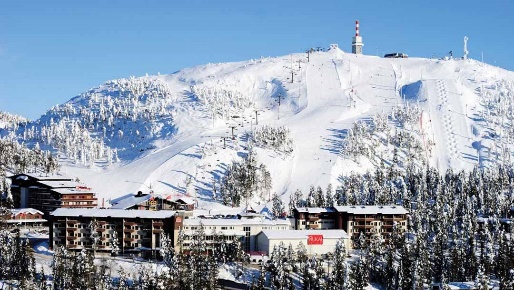 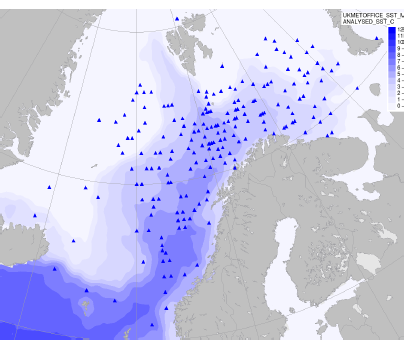 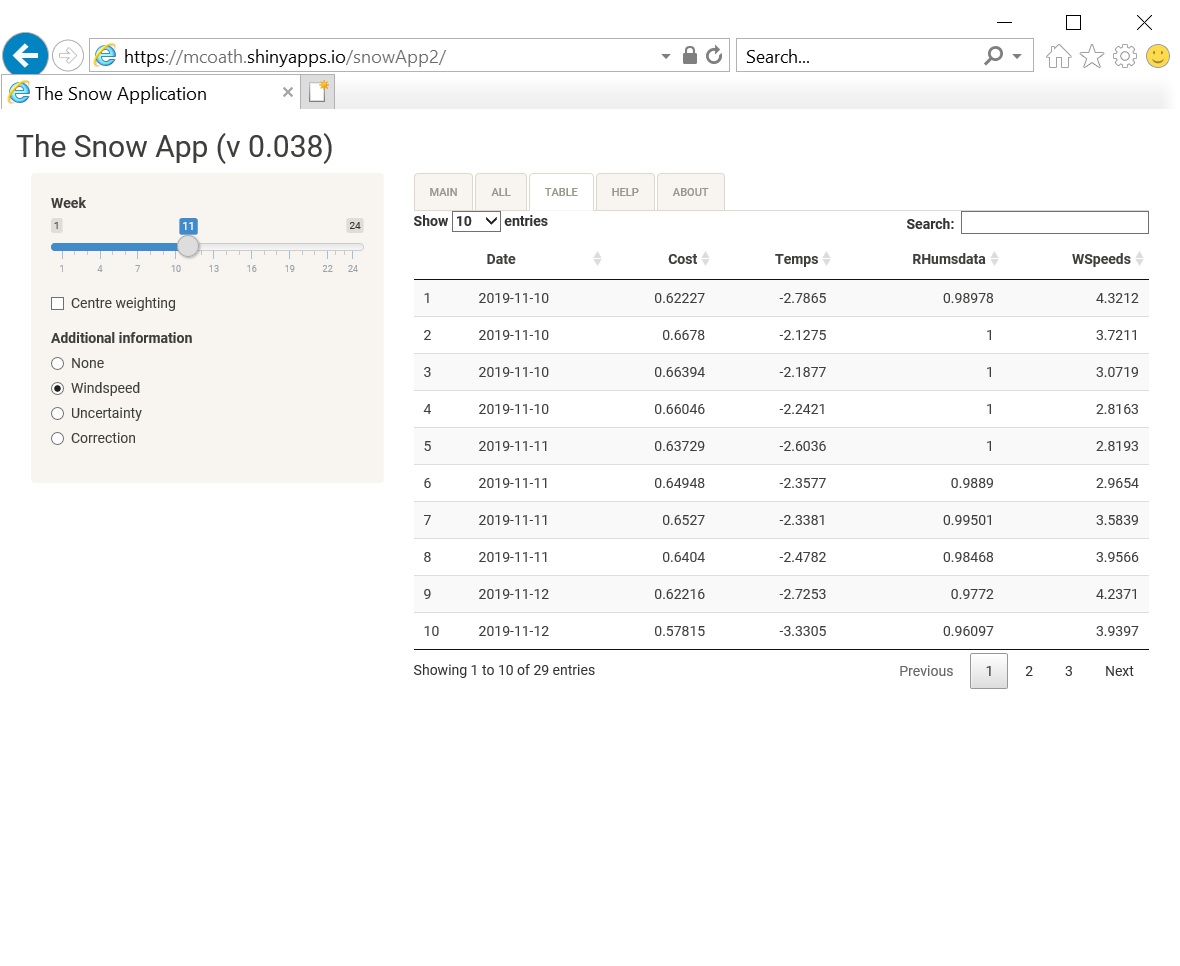 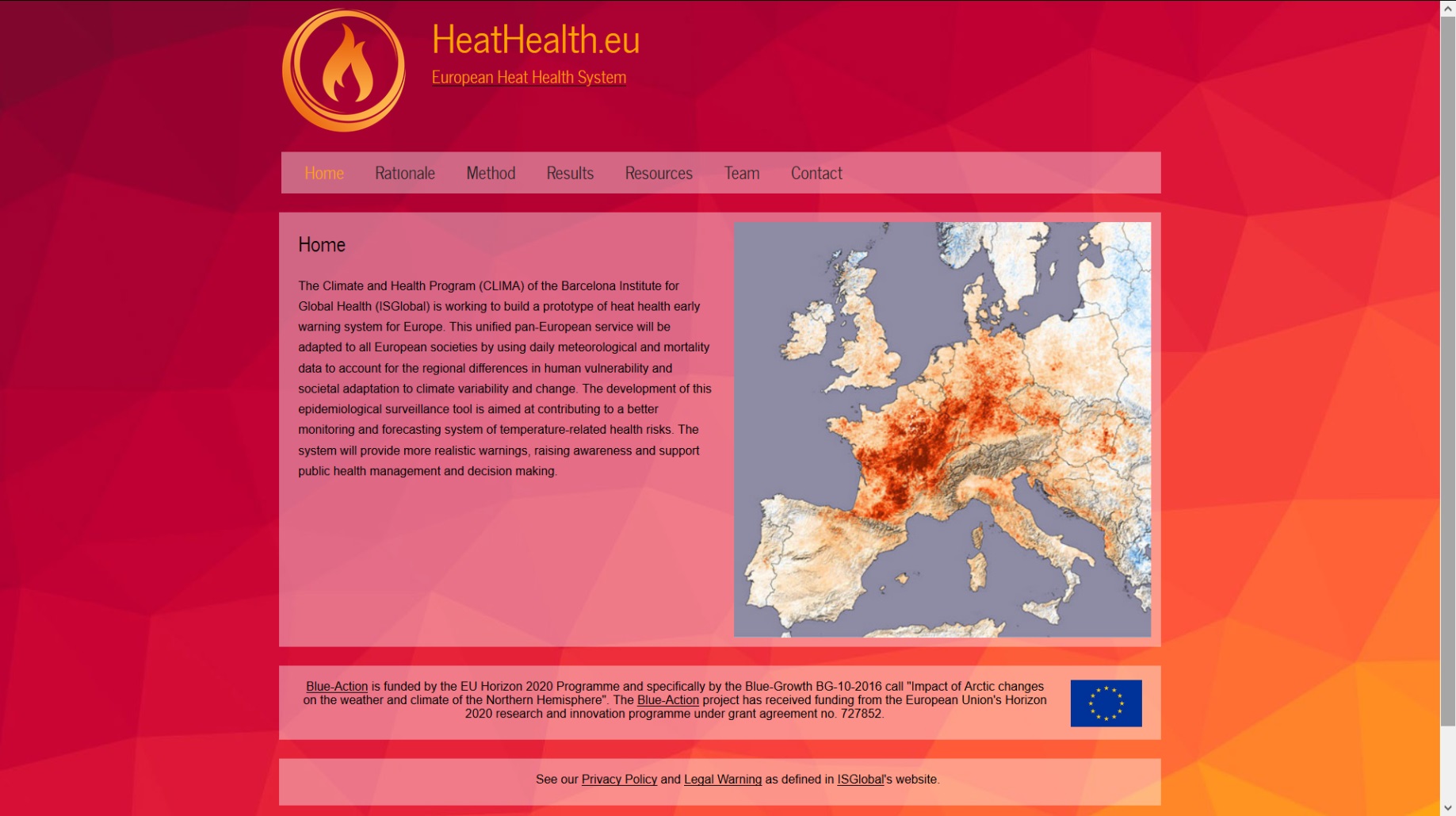 Fisheries
Arctic Devel.Scenarios
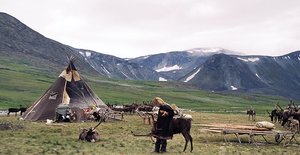 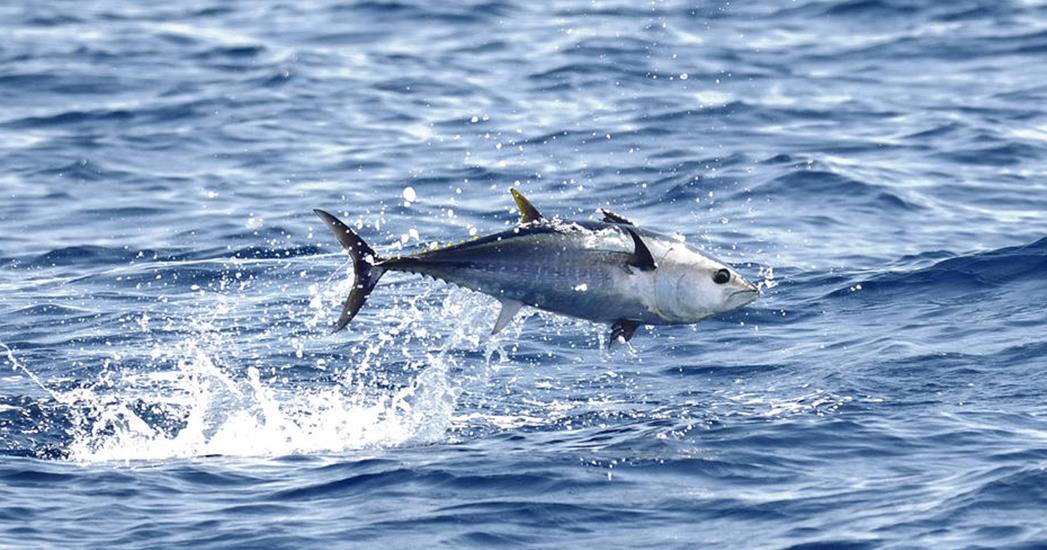 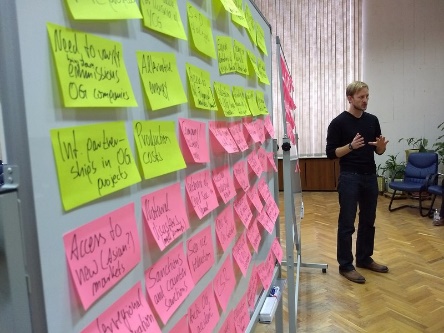 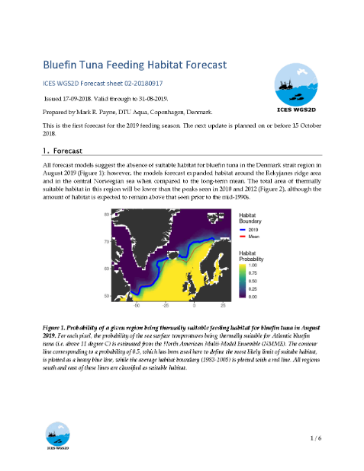 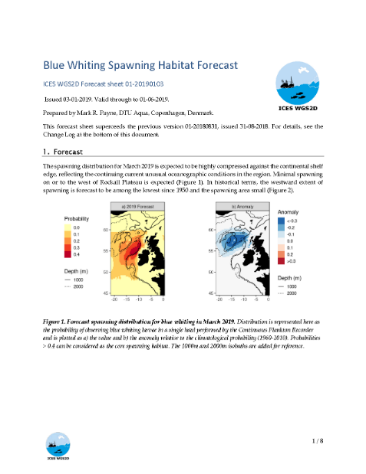 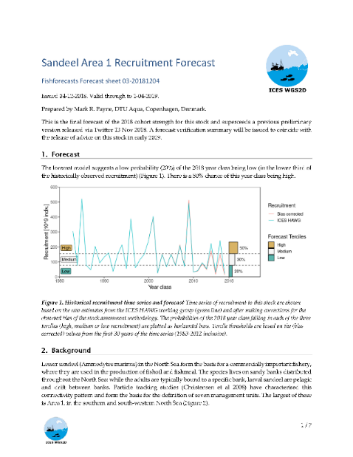 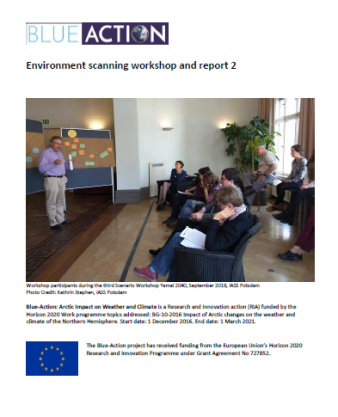 A Common(ish) Approach
Identificationof end-user-relevant climate services
Developmentof products in collaboration with end-users
Evaluation/Valuationof products preferably in economic terms
Disseminationto the wider sector
WP5 Developing and Valuing Climate and Information Services: Partners and Stakeholders
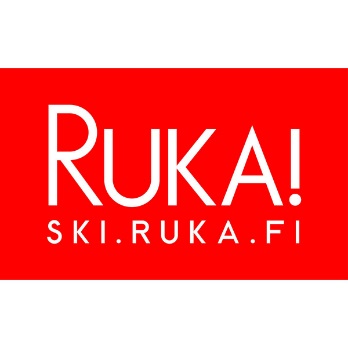 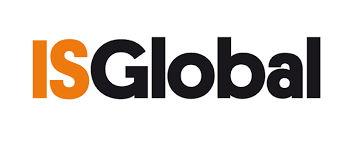 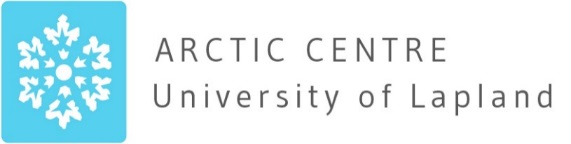 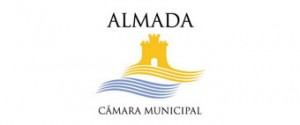 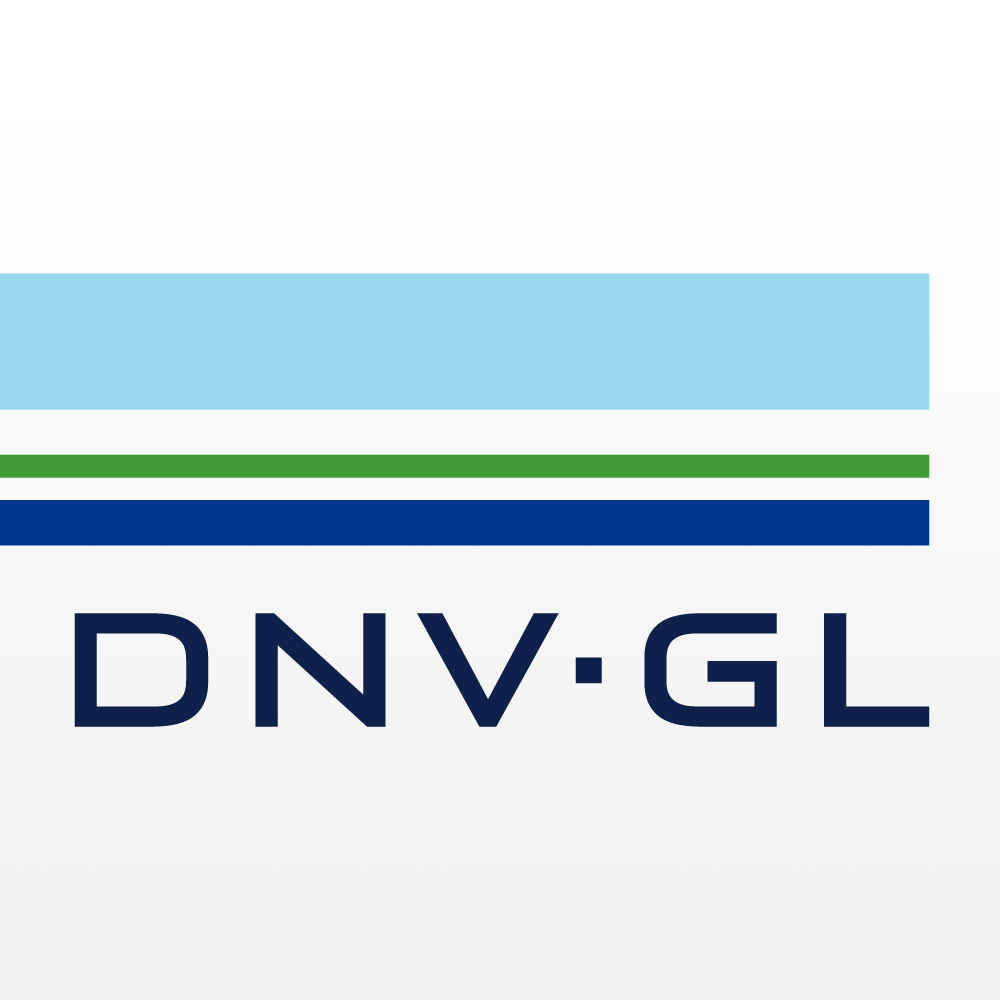 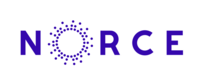 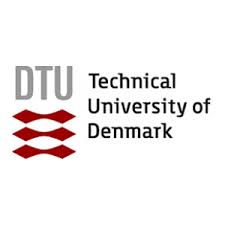 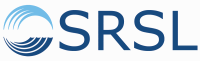 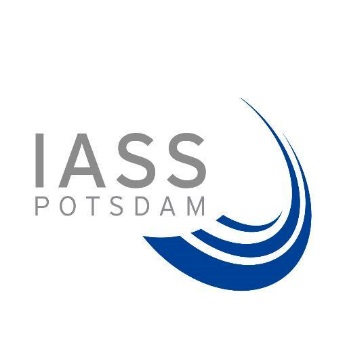 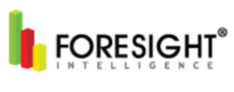 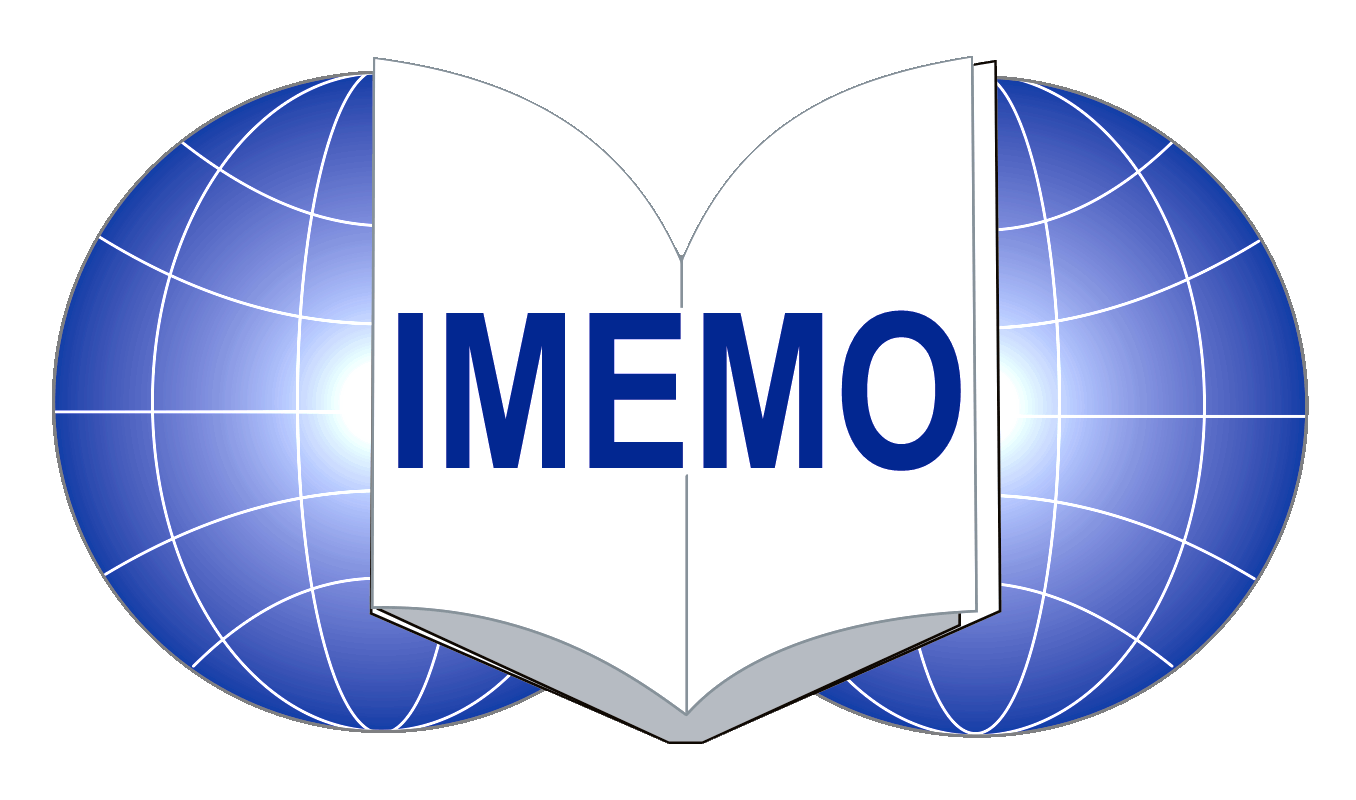 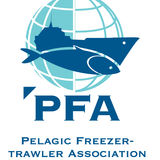 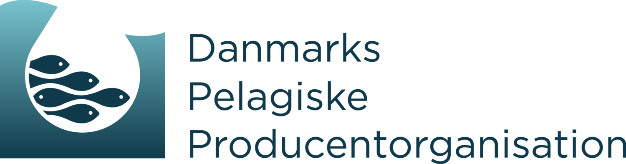 Thank you!
The Blue-Action project has received funding from the European Union’s Horizon 2020 research and innovation programme under grant agreement No 727852  
Twitter: @BG10Blueaction 
Zenodo: https://www.zenodo.org/communities/blue-actionh2020 
www.blue-action.eu
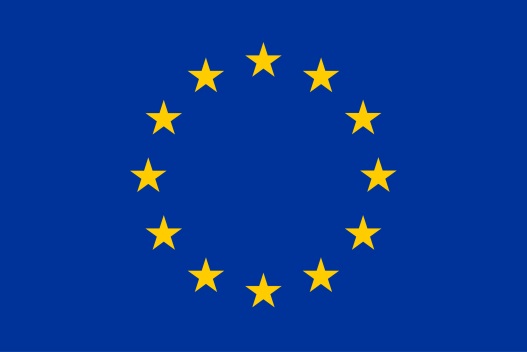 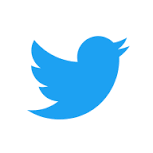 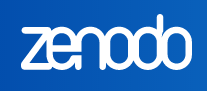 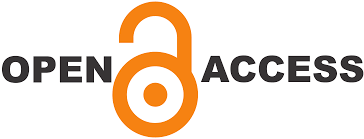